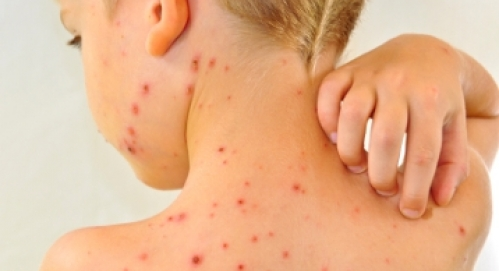 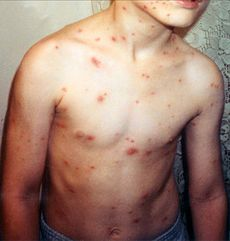 NORICE
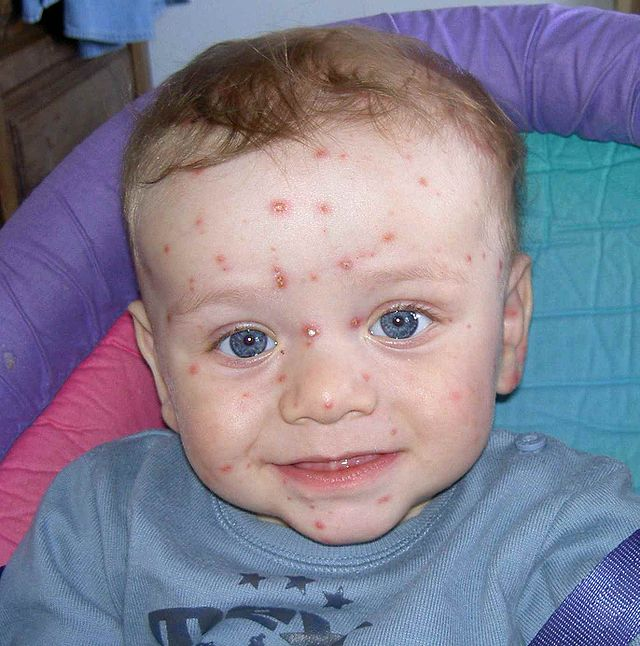 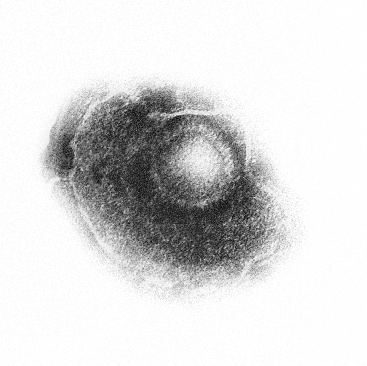 SPLOŠNO
Norice/ Vodene Koze (varicella)
Nalezljiva bolezen (otroci)
Virus noric
Povzroča značilne mehurčaste izpuščaje na koži
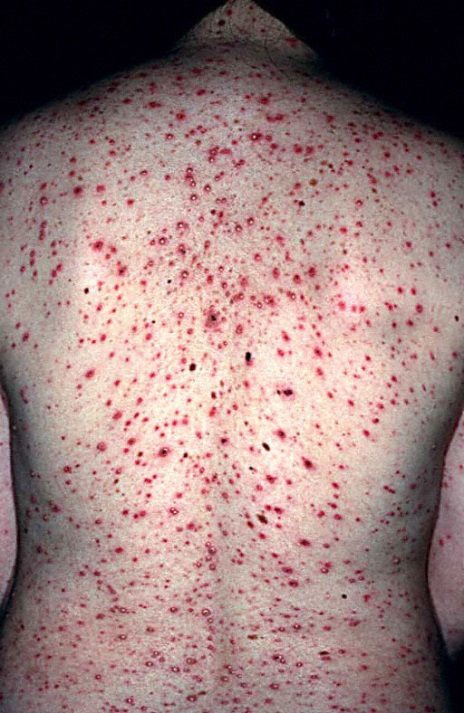 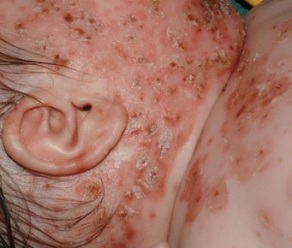 Prenašanje virusa:
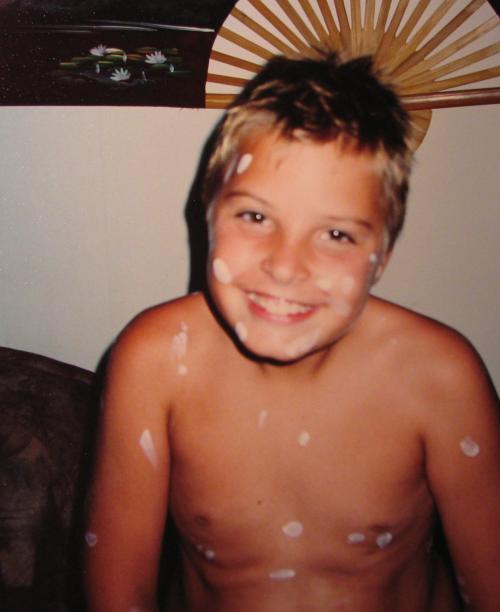 Zelo kužen
Prenaša se kapljično
Virus preživi samo deset minut
bolnik je kužen v inkubacijski dobi
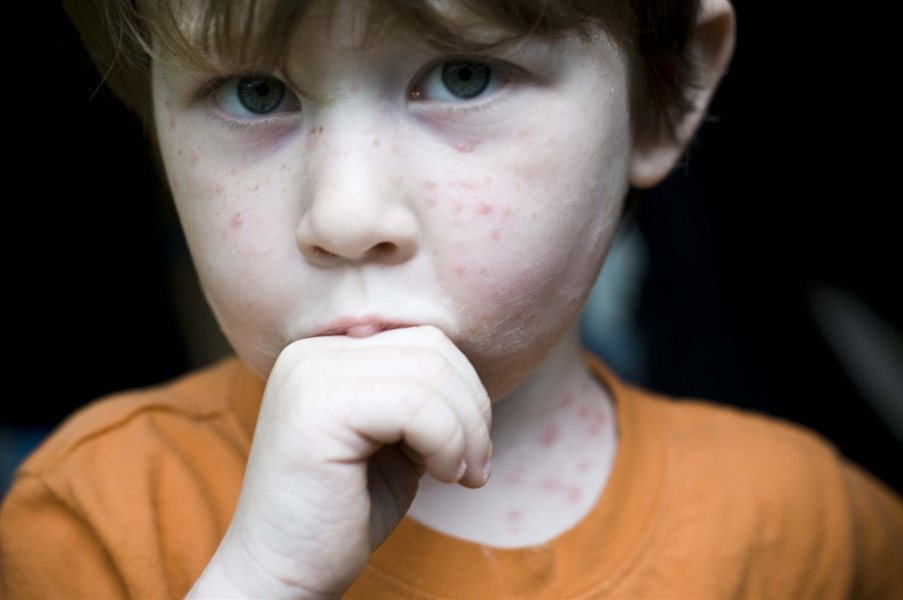 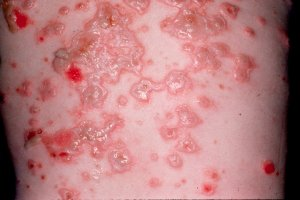 Simptomi:
nkubacijska doba: od 10 do 21 dni
blažja in kratkotrajna vročina, glavobol, bolečine v sklepih
prvi izpuščaji (obraz, lasišče, trup, udi)
Izpuščaji so rdečkasti, srbeči 
Se pojavljajo v zagonih (ko prvi izpuščaji že zorijo, se pojavijo spet novi)
Bolezen povečini mine brez posledic, zapletov 
Ob praskanju izpuščajev lahko pride do dodatne okužbe z bakterijami
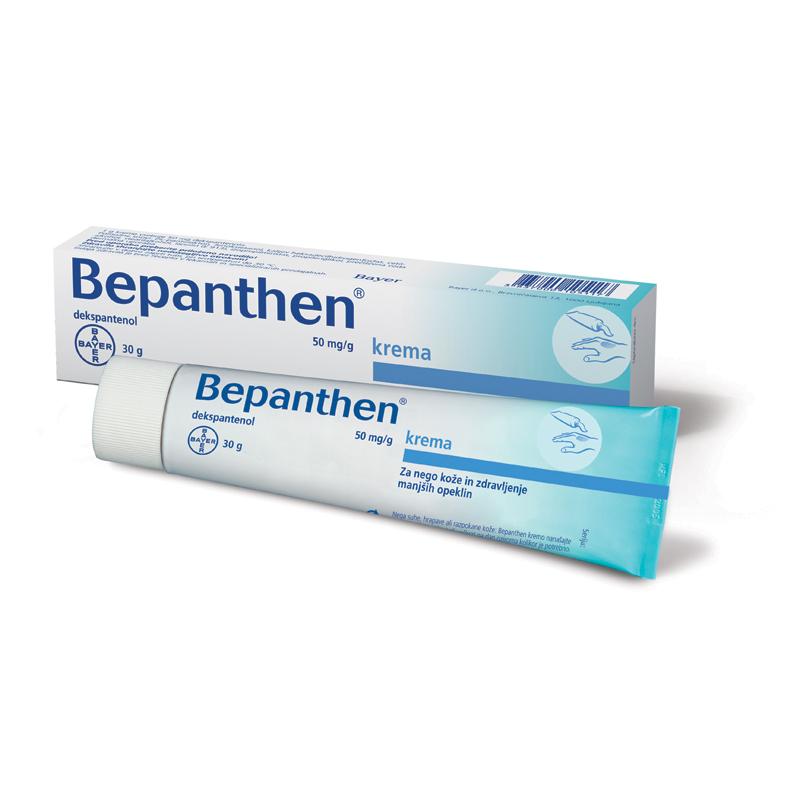 ZDRAVLJENJE
Zdravljenja ni
Lajšanje srbenja (mazila, pene, geli)
Višja vročina          antipiretiki
 Z Protivirusnimi zdravili, pospešimo
    ozdravitev    (le pri imunsko oslabljenih bolnikih)
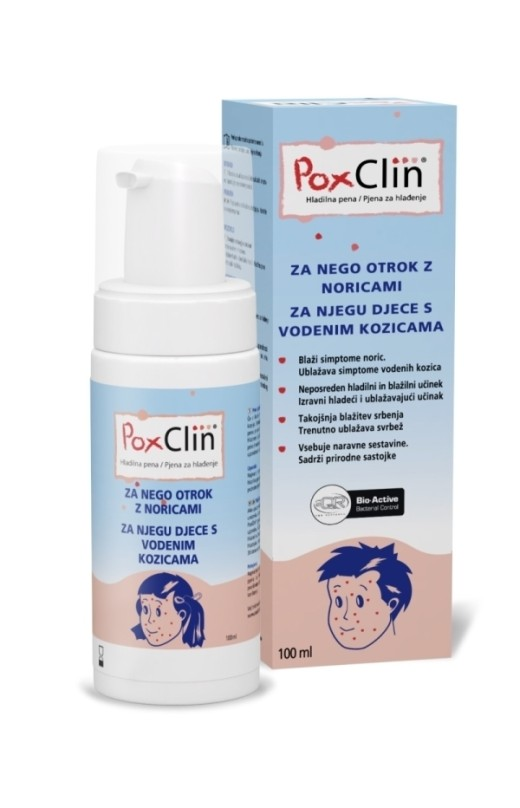 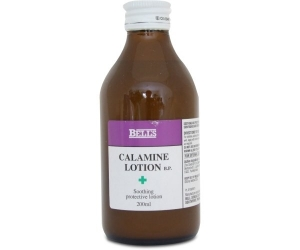 Zdravniki priporočajo tuširanje,saj voda zmanjšuje srbenje, pomaga vzdrževati higieno kože
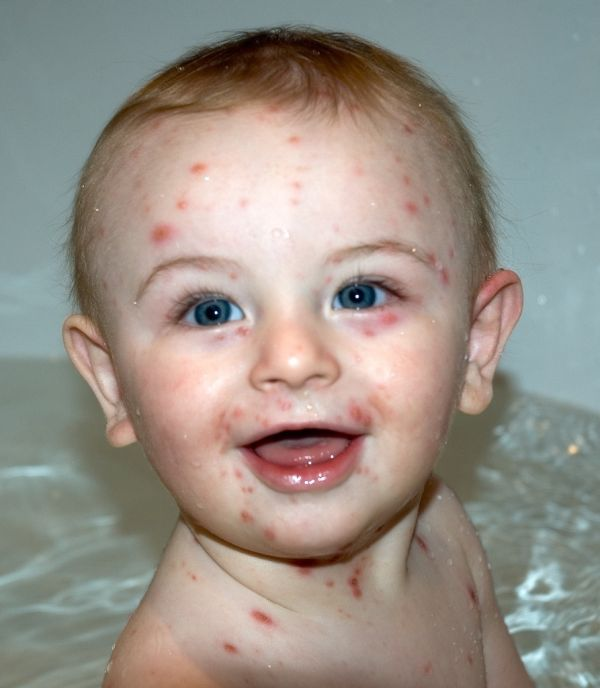 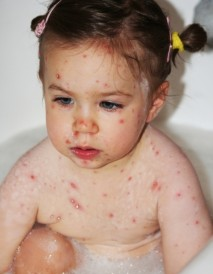 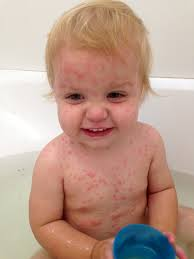 Če nosečnica za noricami zboli v zadnjem mesecu nosečnosti, novorojenčki dobijo takoj po rojstvu/prvem mesecu življenja (30% primerov smrtno nevarnih)
 Predvsem so nevarne nosečnicam,če zbolijo v prvem trimesečju nosečnosti, lahko pri otročičku povzročijo prirojene anomalije ali smrt.
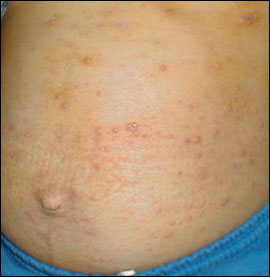 Cepljenje
Preventivno cepljenje proti noricam,od leta 1995
 Smiselno za bolj ogrožene osebe (npr. ljudje z oslabljenim delovanjem imunskega sistema)
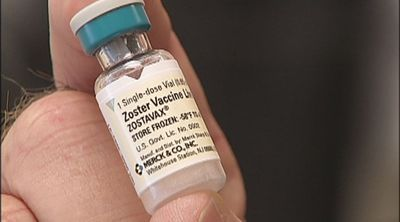 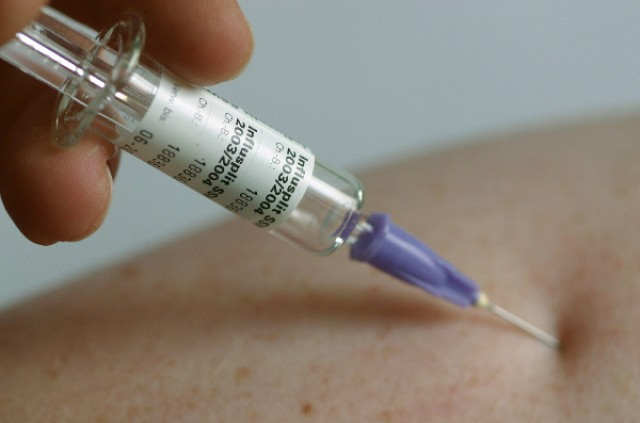 Viri
http://vizita.si/clanek/leksikon/norice.html
http://www.bibaleze.si/clanek/rubrika/malcek/uh-te-norice.html
http://www.ringaraja.net/clanek/norice-ali-vodene-koze_1191.htmlhttp://www.bambino.si/norice